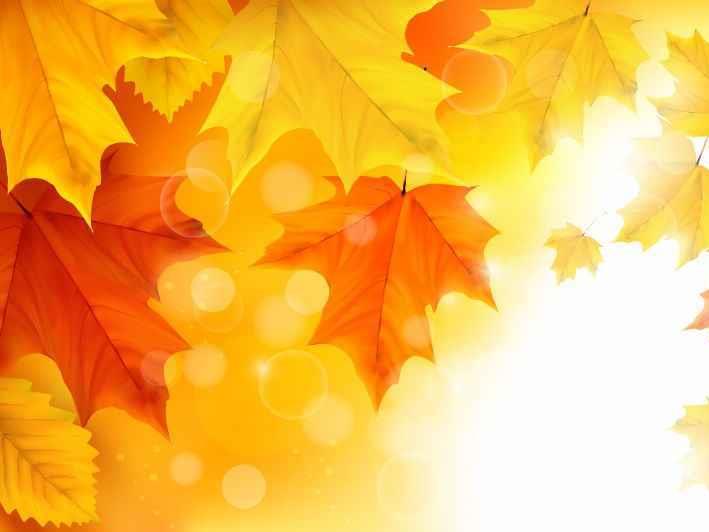 В Декаду пожилых людей 
мы пригласили наших 
любимых бабушек и дедушек на чай…
Октябрь 2015года
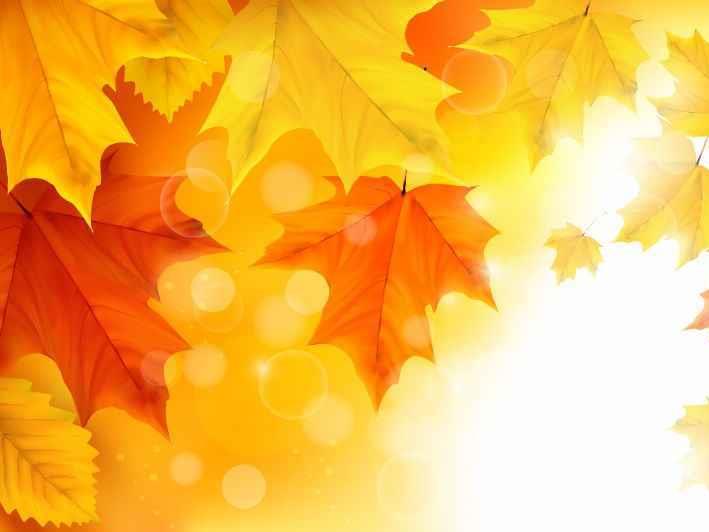 Как приятно видеть ваши лица И улыбки, что слетают с губ! Вам покой лишь только ночью снится, Трудитесь не покладая рук!
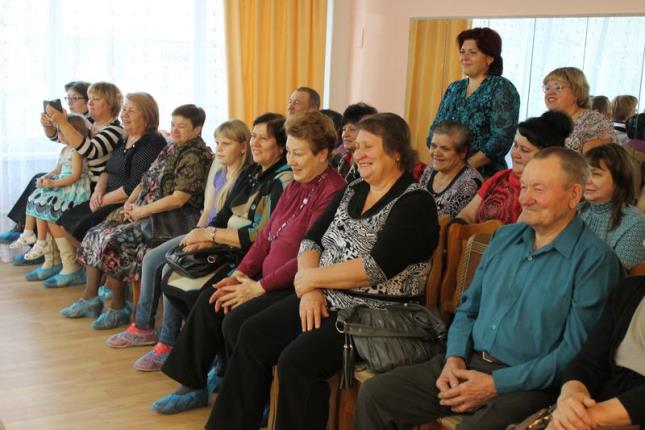 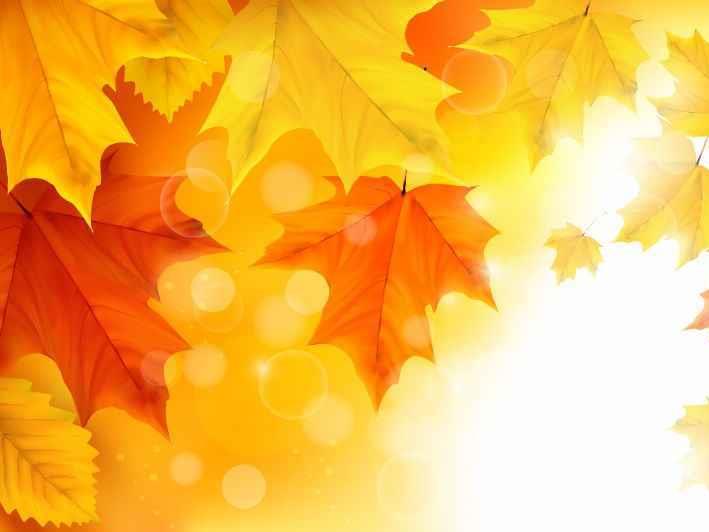 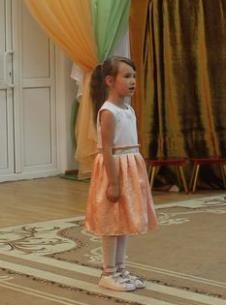 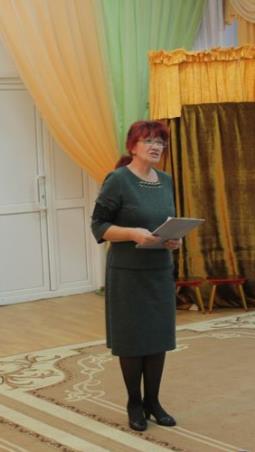 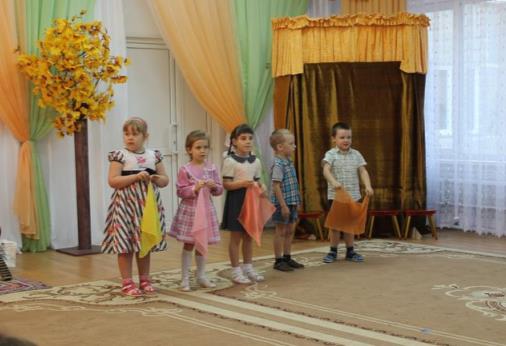 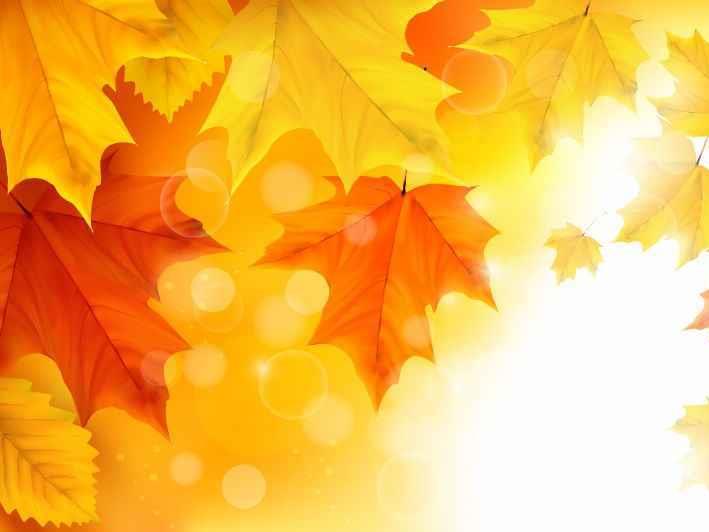 "Пожилые" - к вам не применимо, Слово это лишь для паспортов, Вы в душе как прежде молодые, Пусть в сердцах горит у вас любовь!
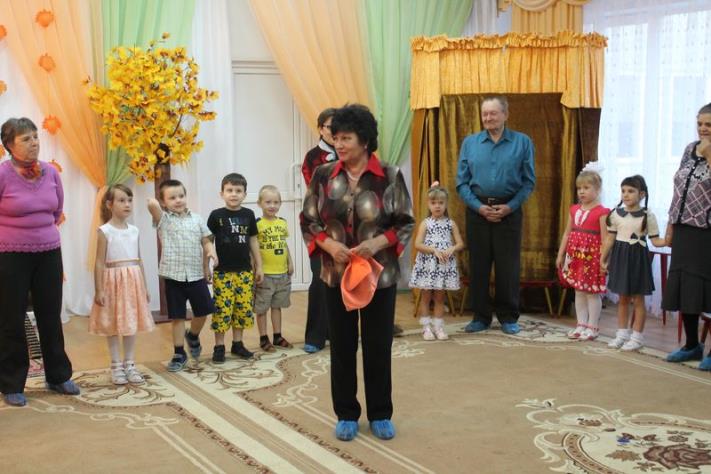 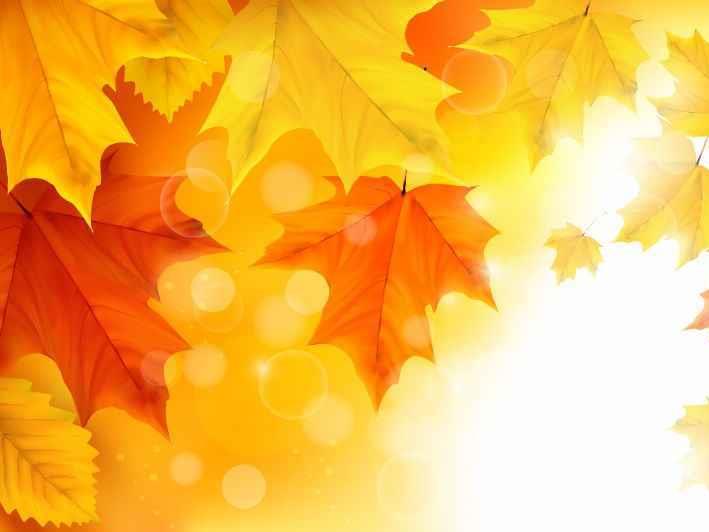 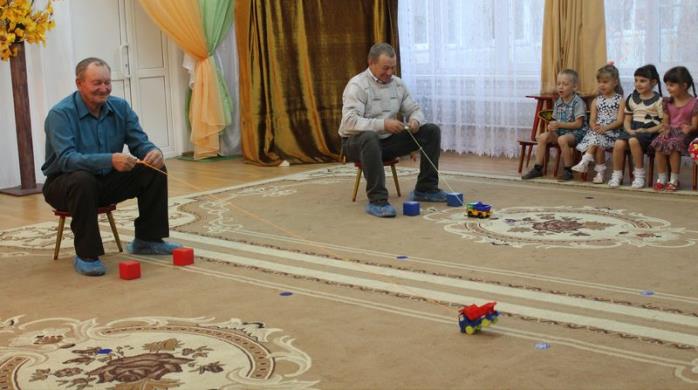 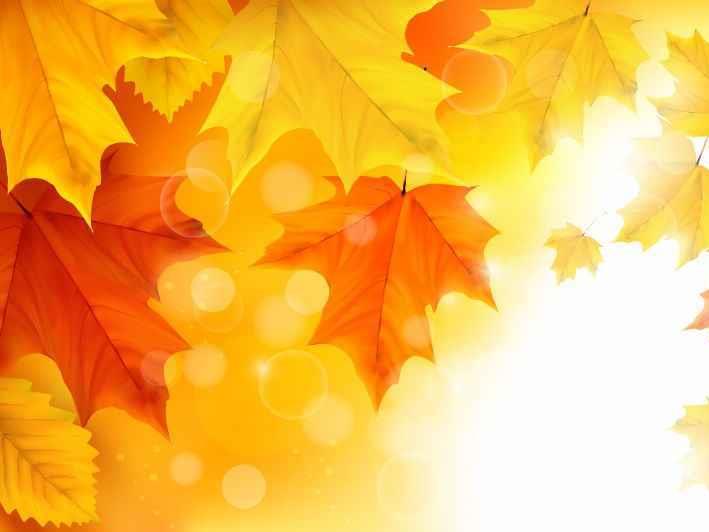 Пусть растут на радость ваши внуки, Вы не уступайте им ни в чем, Веселитесь, чтоб ни часа скуки, Чтобы все вам в жизни было ни по чем!
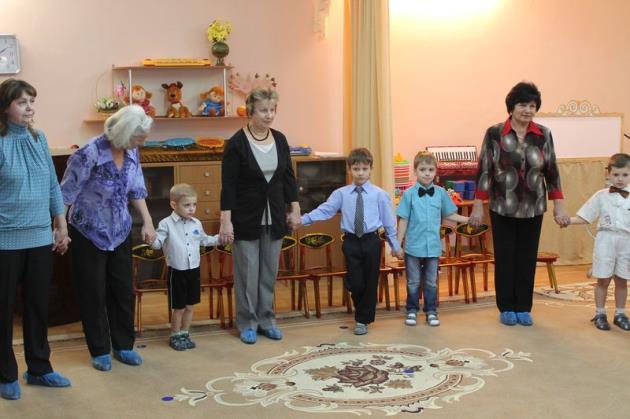 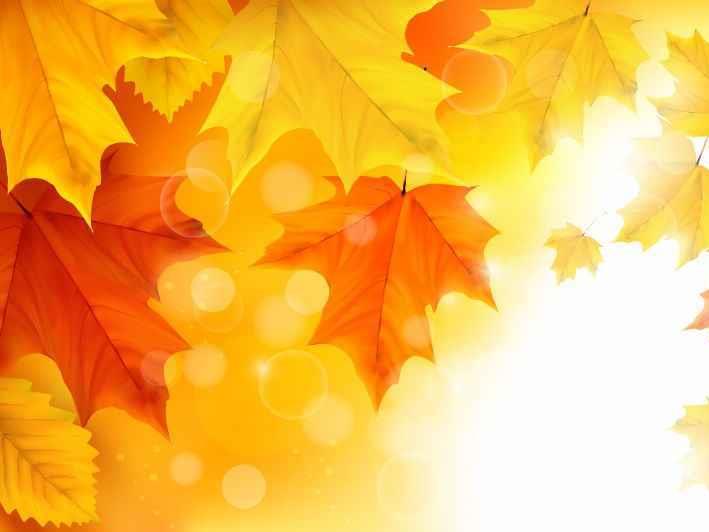 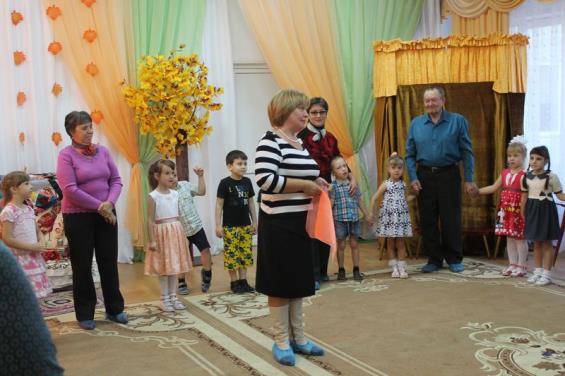 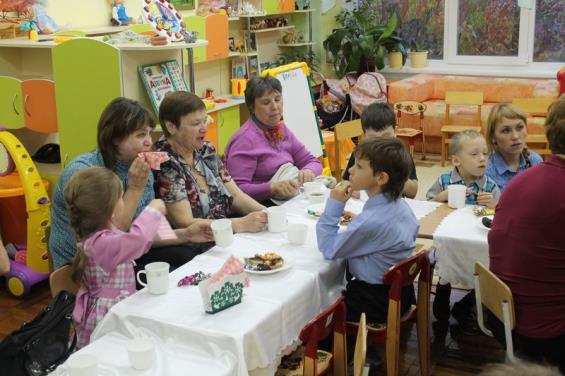 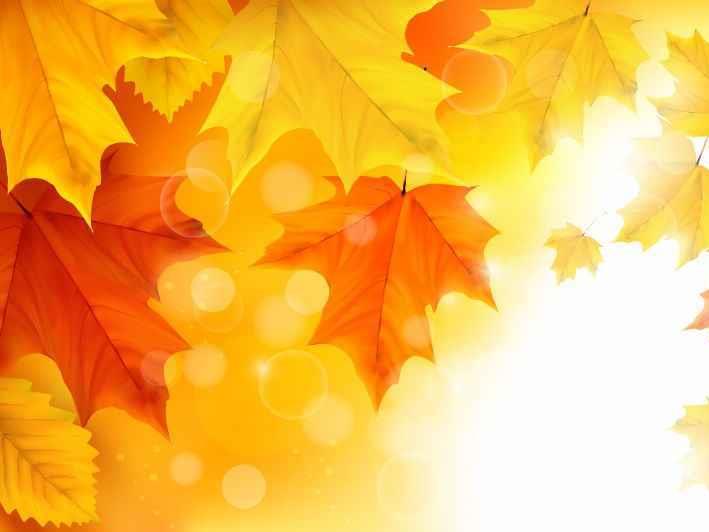 Спасибо, 
что вы у нас есть.


Дети группы №5 «Подсолнушки»